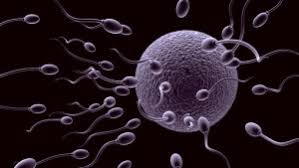 Les 2 Bevruchting en Zwangerschap
Basisstof 7
B7 Zwangerschap en geboorte
Een bevruchte eicel deelt zich. Klompje cellen wordt naar de baarmoeder vervoerd. 
Innesteling: klompje cellen zet zich vast in het baarmoederslijmvlies.
https://schooltv.nl/video/bevruchting-zaadcel-ontmoet-eicel/#q=bevruchting
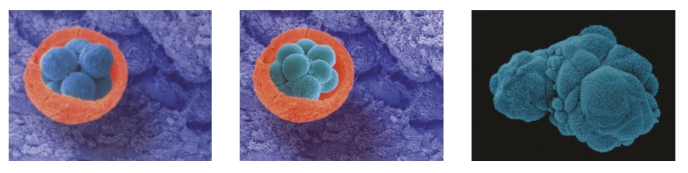 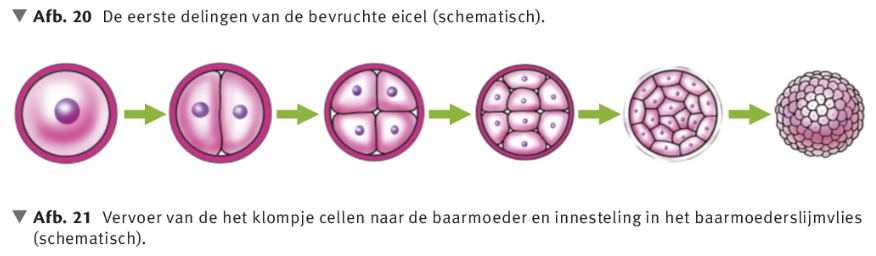 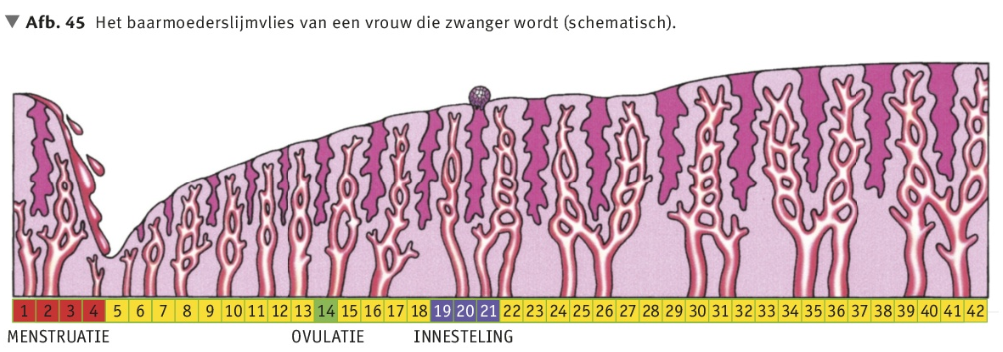 – Tijdens de zwangerschap geen menstruaties en ontwikkelen de melkklieren in de borsten ontwikkelen zich. Borsten worden groter.

Klompje cellen groeit uit tot embryo, vanaf de 8e week na de bevruchting: foetus.
https://schooltv.nl/video/zwangerschap-wat-gebeurt-er-na-een-bevruchting-in-het-lichaam-van-een-vrouw/#q=bevruchting
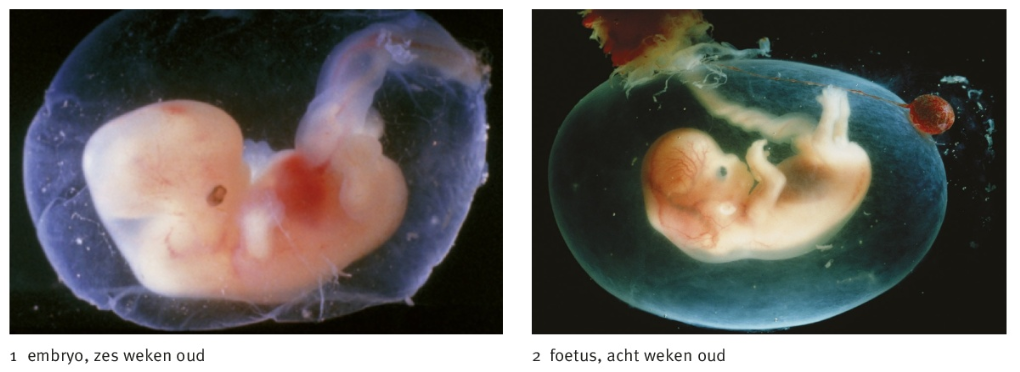 Placenta (moederkoek): bloedvaten van embryo en moeder. 
Navelstreng verbindt het embryo met de placenta.
– Bloed van moeder en embryo blijven gescheiden. 
– Zuurstof en voedingsstoffen gaan van het bloed van de moeder naar het bloed van het embryo. 
– Afvalstoffen gaan van het bloed van het embryo naar het bloed van de moeder.
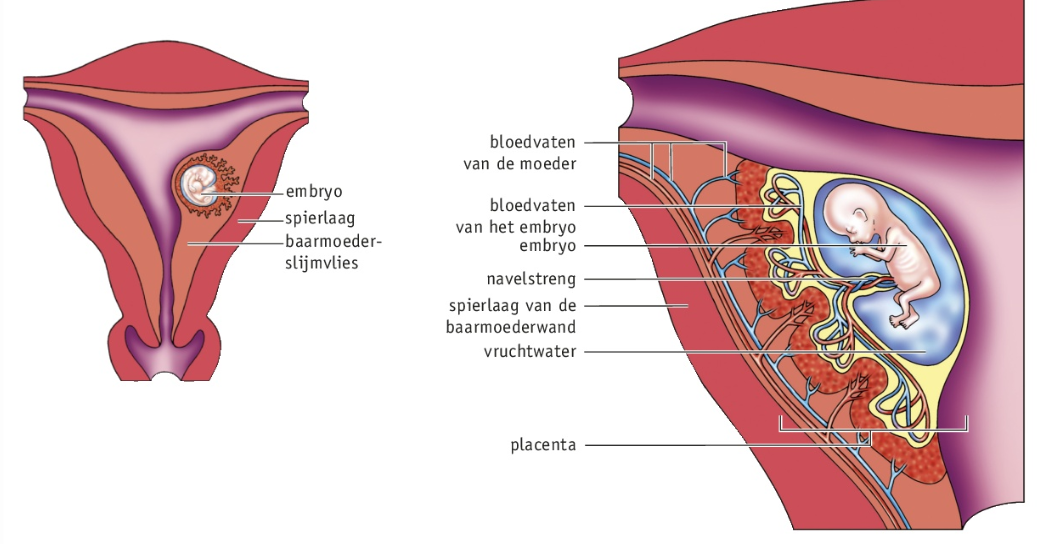 Twee vruchtvliezen en vruchtwater: beschermen embryo/foetus tegen stoten, uitdroging en wisseling van temperatuur. 
In het vruchtwater kan het embryo zich gemakkelijk bewegen.
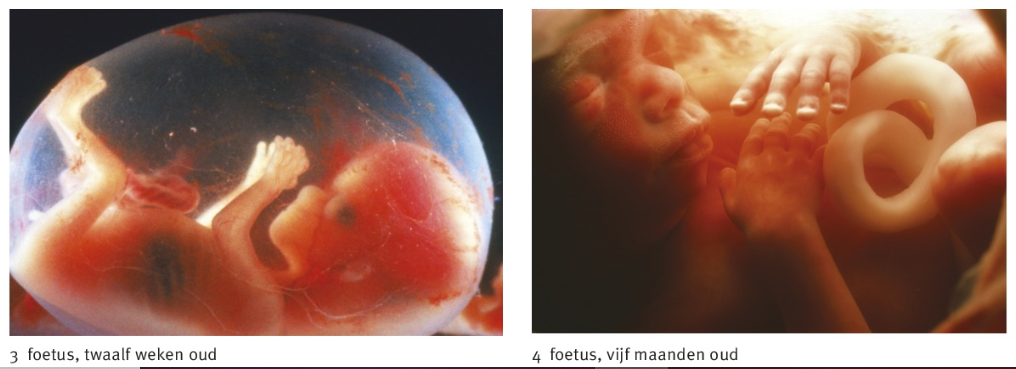 Geboorte (bevalling)
Ontsluitingsfase
- Spieren in de baarmoederwand trekken samen (weeën).
- Baarmoederhals en de baarmoedermond worden wijder (ontsluiting). 
- Meestal breken de vruchtvliezen en vloeit het vruchtwater weg via de vagina.
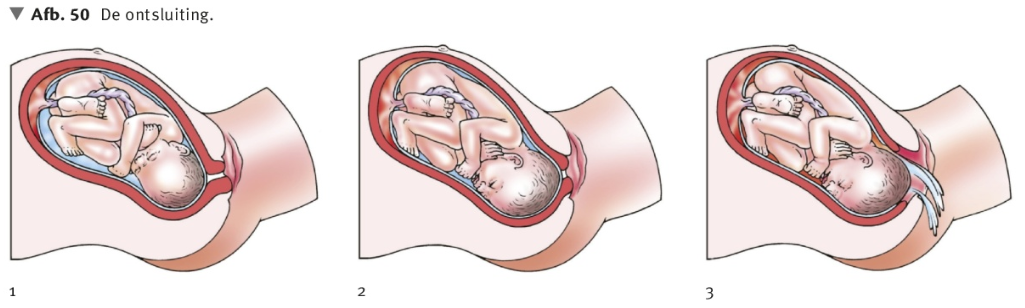 Uitdrijvingsfase
Het kind komt ter wereld door krachtige persweeën. 
Meestal komt het hoofdje het eerst tevoorschijn.
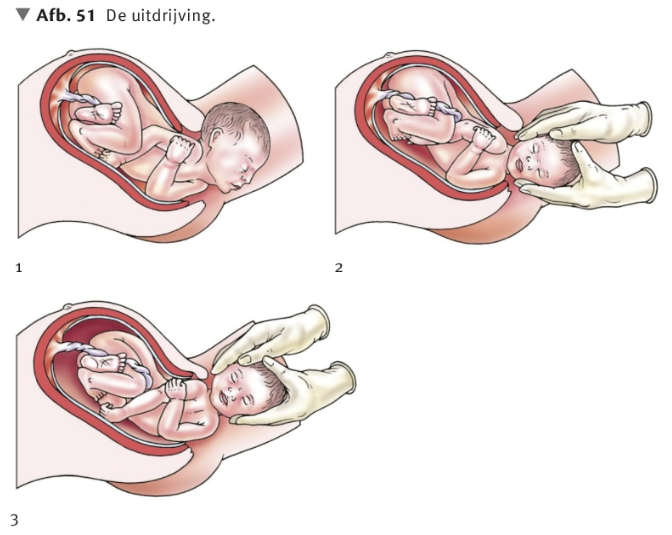 https://youtu.be/ZQkULC1bXzc
Keizersnede: operatie via de buikwand bij een dwarsligging en meestal bij een stuitligging.
Nageboorte
Nageboorte: de placenta, de resten van de navelstreng en de vruchtvliezen worden uitgedreven.
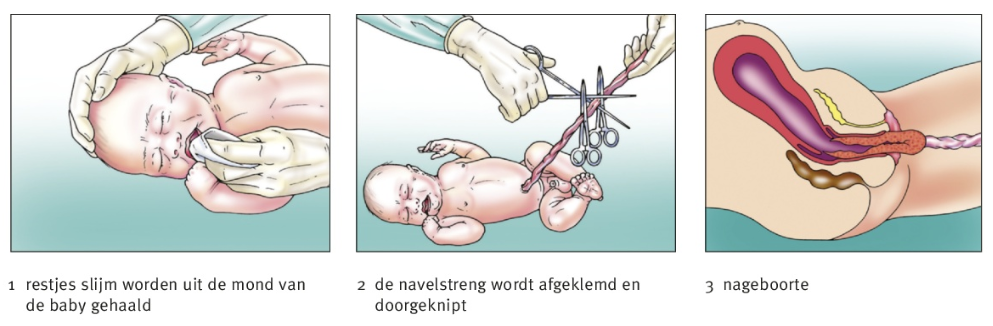